Running old software in container solutions
Titel der Präsentationauch zweizeilig
initial goal: data processing & analysis preservation for 10+ years
found best solution: 
Containerisation







extensive testing, documentation, test cases

⇒ many more applications possible
harmonisation/distribution of platforms for hard/software testing in collaborations
Running old software

… what are your ideas … let’s discuss in the break-out session at table 3
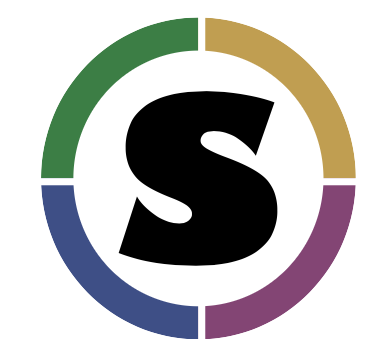 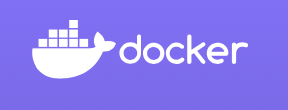 www.docker.com
singularity.lbl.gov
Vorname, Nachname
Ort, Datum
ASTERICS All-Hands Meeting - Amsterdam, March 2018 - Kay Graf, FAU, Containers
Lorem ipsum dolor sit amet
Aufzählung
Zweite Ebene
Dritte Ebene, wenn möglich zu vermeiden
Nächster Aufzählungspunkt
Und ein dritter
ASTERICS All-Hands Meeting - Amsterdam, March 2018 - Kay Graf, FAU, Containers
Zwischenfolie für Unterabschnitte oder neue Kapitel.
Conclusions
Lorem ipsum dolor sit amet
Consetetur sadipscing elitr, sed diam nonumy eirmod tempor 
Invidunt ut labore et dolore magna aliquyam erat
Sed diam voluptua
At vero eos et accusam
Justo duo dolores et ea rebum



Stet clita kasd gubergren
no sea takimata sanctus
Outlook
ASTERICS All-Hands Meeting - Amsterdam, March 2018 - Kay Graf, FAU, Containers
Vielen Dank für Ihre Aufmerksamkeit